Usos y omisiones del artículo definido e indefinido
Artículos definidos				Artículos indefinidos

Lo										Un
Las										Unos
Los										Una
Las										Unas
El artículo definido:  Usos
Se  usa más frecuentemente en español que en inglés.  Se usa:
Con sustantivos abstractos 
La asistencia es obligatoria.  El interés es opcional.
Con substantivos generales
El café tiene cafeína.  La leche tiene calcio
Con partes del cuerpo y artículos de ropa (cuando no se usa el adjetivo posesivo)
Me duele la cabeza.  Me pongo el suéter.  
Con títulos de respeto (doctor, doctora, licenciado, señor(a)
La doctora Valencia vive aquí  
Con los adjectivos “pasado” y próximo.
Viajamos a Calgary el próximo año.  La semana pasada hubo un examen.
Con nombres de idiomas
El español es fácil
Con estaciones, días de la semana, fechas del mes, y horas del día.
Vengo los lunes a las cinco.  El 12 es el examen, a las 5.  
Para evitar repeticiones de sustantivos.
Los hijos de Ana y los de Eva estudian juntos.
El artículo definido: omisiones
No se usa el artículo definido:

Cuando es necesario enfatizar la posesión. 
Mis ojos son azules.  Tu sombrero es elegante.

Con “habla directa”
Buenos días, Señora.

Con nombres de idiomas después del verbo “hablar” o las preposiciones “en” y “de”.
La novela está en español.  Hablamos portugués en casa.

Con los días de la semana después del verbo “ser”
Hoy es jueves.
El artículo indefinido: omisiones
El artículo indefinido se usa menos frecuentemente en español.  Se omite

Antes de sustantivos de profesión, religión, nacionalidad o partido político.
Roberto es profesor.  Marta es mexicana pero no es católica.  
Con sustantivos en general cuando no hay énfasis sobre cuantidad.
¿Tienes novia?  Yo no uso sombrero.
Con los adjetivos cien(to), mil, otro, medio, tal, y cierto.
El abrigo cuesta cien dólares.  Roberto tiene otra mujer ya.  
Después de “de” y “como” cuando significan “as”
Él trabaja de secretario.
El artículo indefinido: Usos
Cuando un sustantivo de nacionalidad, religión, profesión o partido político se modifica con adjetivo:
Roberto es un buen ingeniero.
Cuando se enfatiza cuantidad en los substantivos.
Tengo un sombrero azul y uno verde.
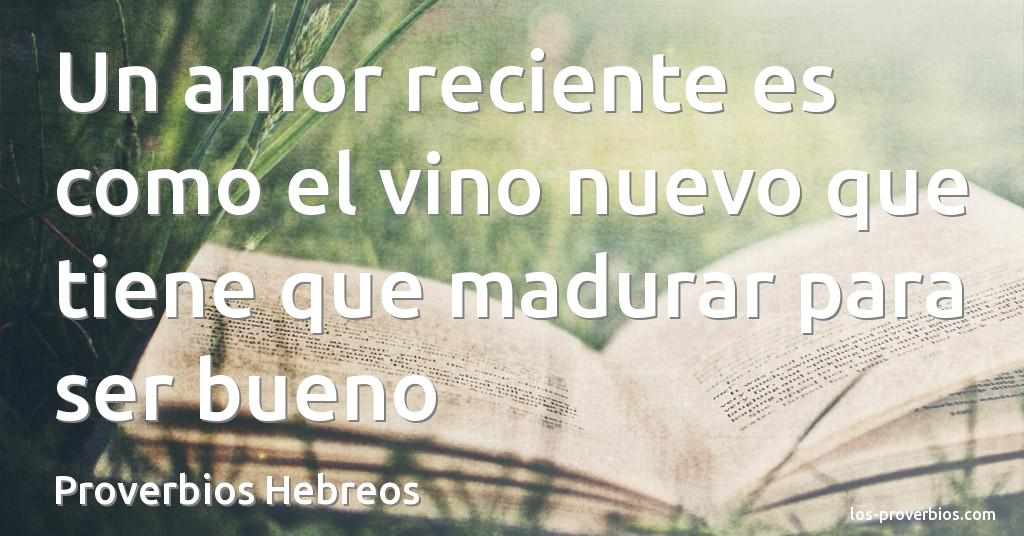